Волейбол и физика
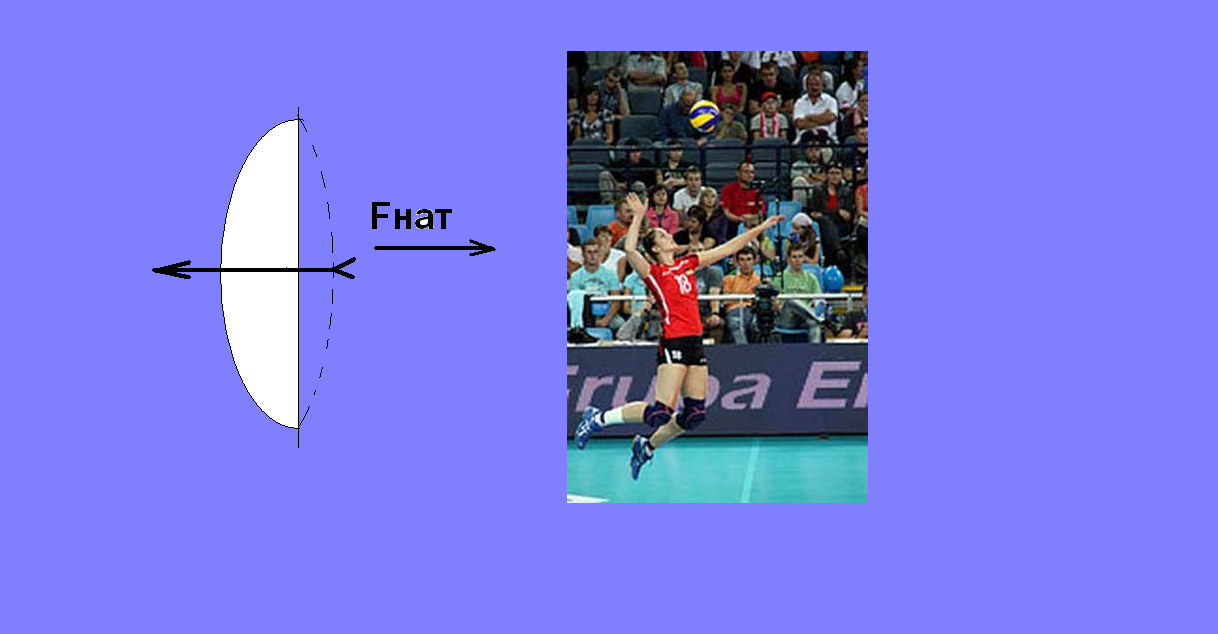 [Speaker Notes: При выполнении нападающего удара тело волейболиста в прыжке сравнивают с натянутым луком.]
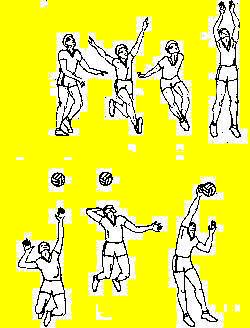 [Speaker Notes: При разбеге игрок набирает кинетическую энергию, при выпрыгивании кинетическая энергия переходит в потенциальную. Чем больше скорость разбега, тем выше прыжок.]
Верхняя передача
[Speaker Notes: Верхняя передача мяча выполняется с использованием всей массы тела и только в последний момент руки, сопровождая мяч, задают ему необходимую скорость и траекторию.]
Нижний приём мяча
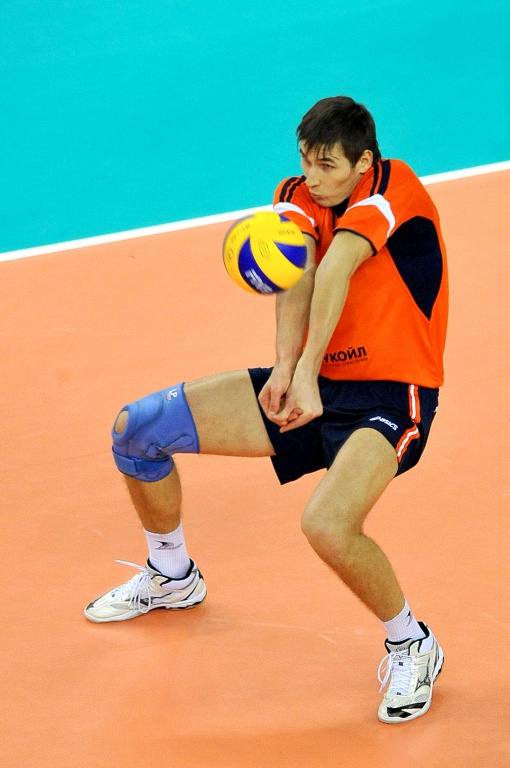 Приём низкоскоростного
мяча
Приём высоко-
скоростного мяча
mвбVвб1+mмVм1=mмVм2
[Speaker Notes: Удар по мячу наносится с использованием всей массы тела.]
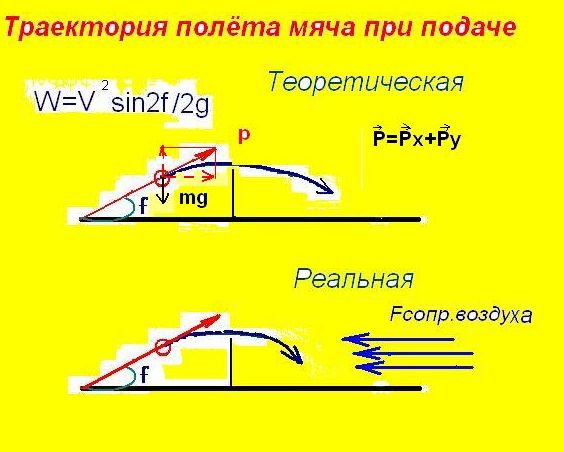 [Speaker Notes: Траектория мяча зависит от угла выпуска, массы мяча и силы сопротивления воздуха. W  -  дальность полёта.]
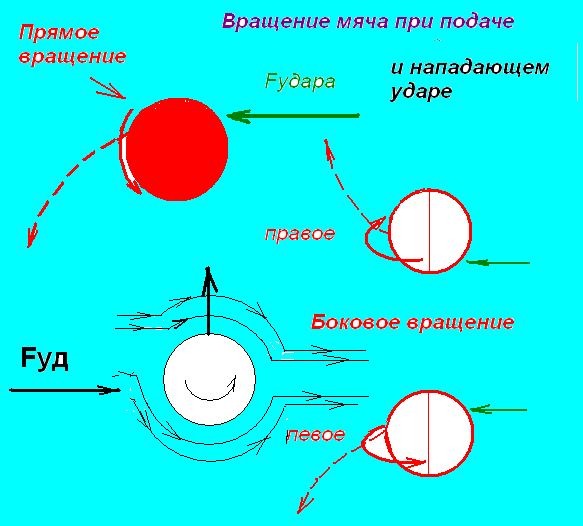 [Speaker Notes: При прямой закрутке мяча траектория укорачивается, при боковой закрутке отклоняется вправо или влево.]